KAMEN (GROTA)
DV „MALI SVIJET” PULA
SKUPINA „PČELICE”
ODGOJITELJI: SANDRA MECANOVIĆ
SUZANA PUJAC
RAJANA ČIPČIĆ
Zašto kamen i kako smo došli do kamena?
Gdje nas je potraga za kamenom dovela?
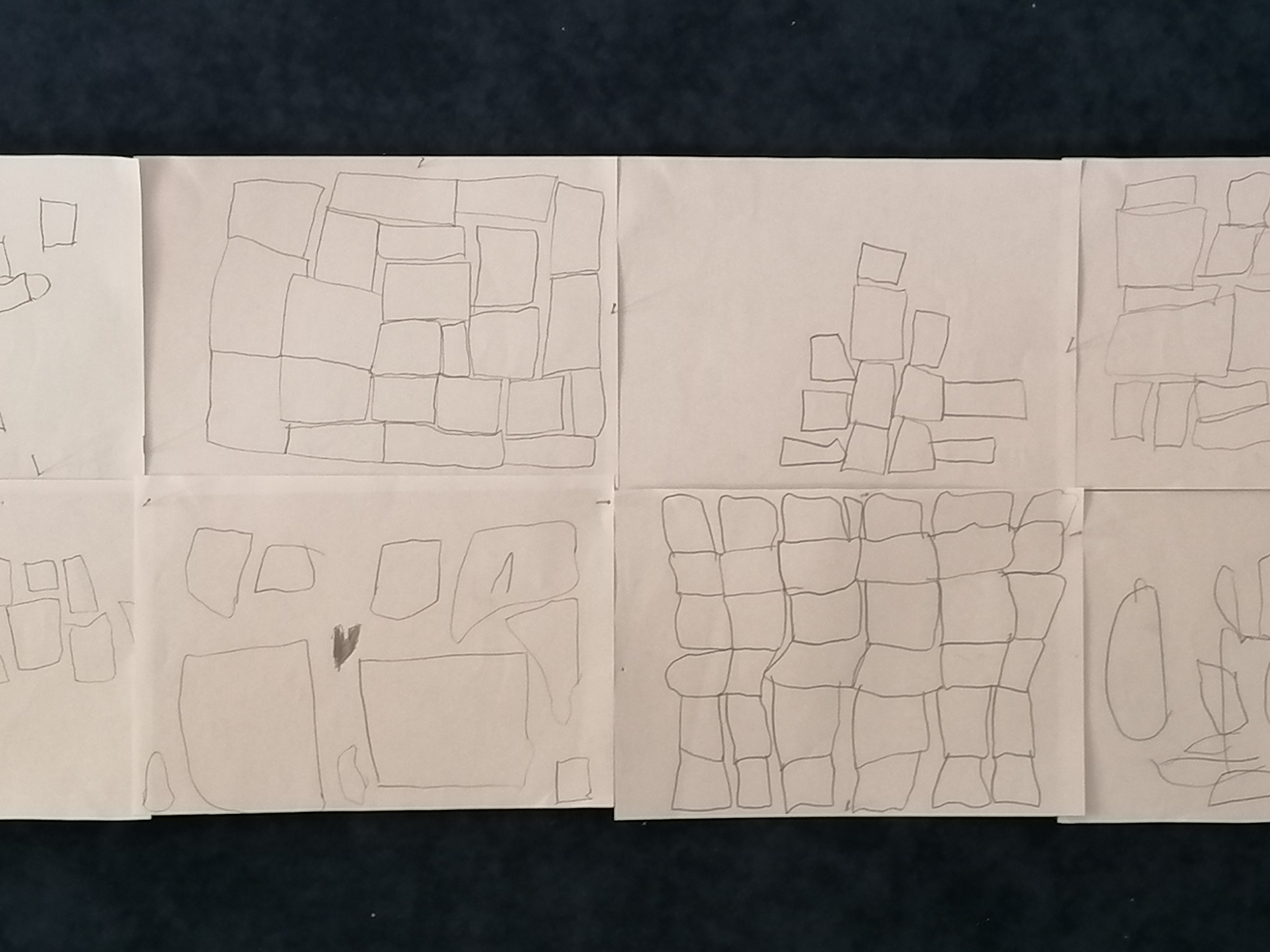 ŠETNJE -KAMENI ZIDOVI
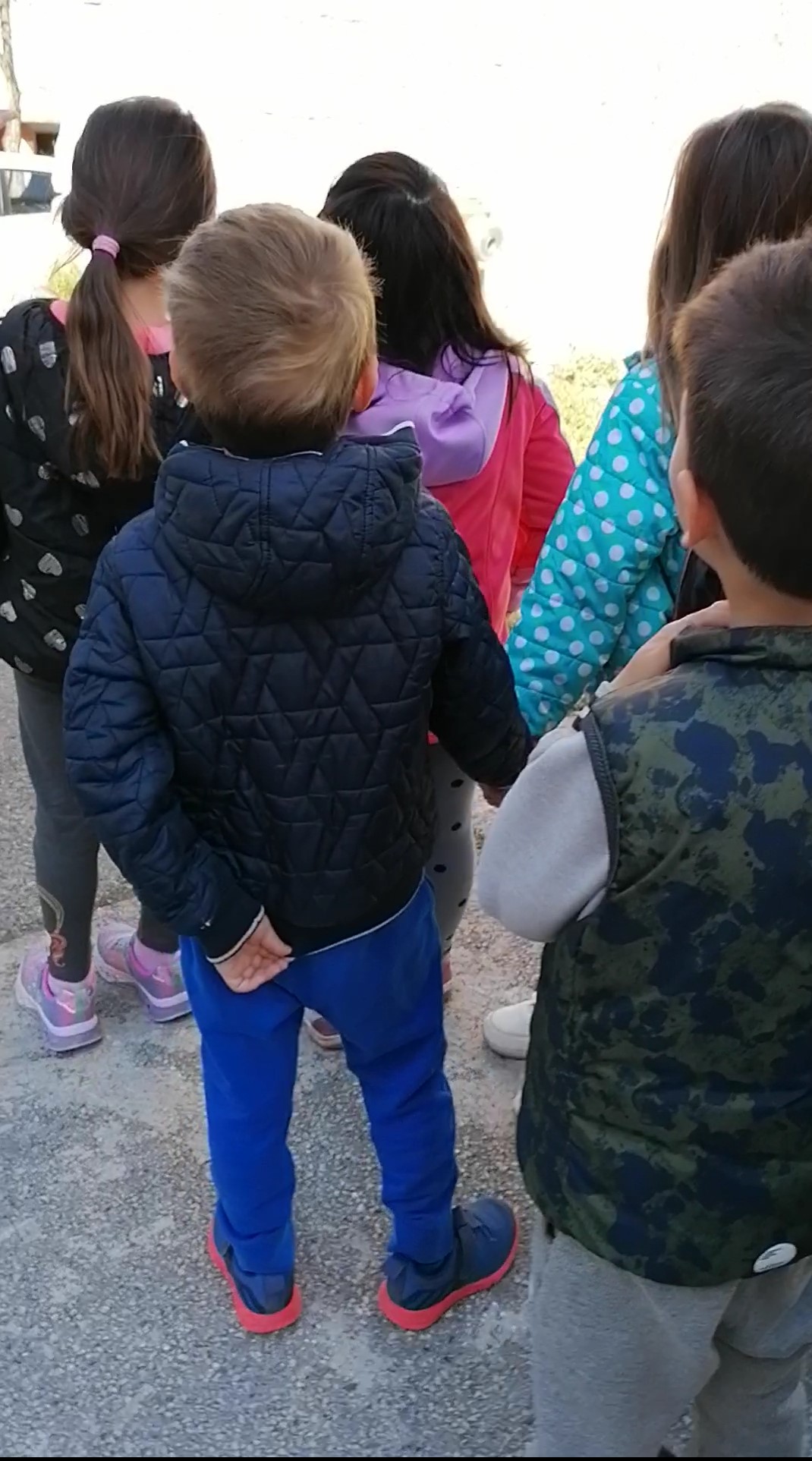 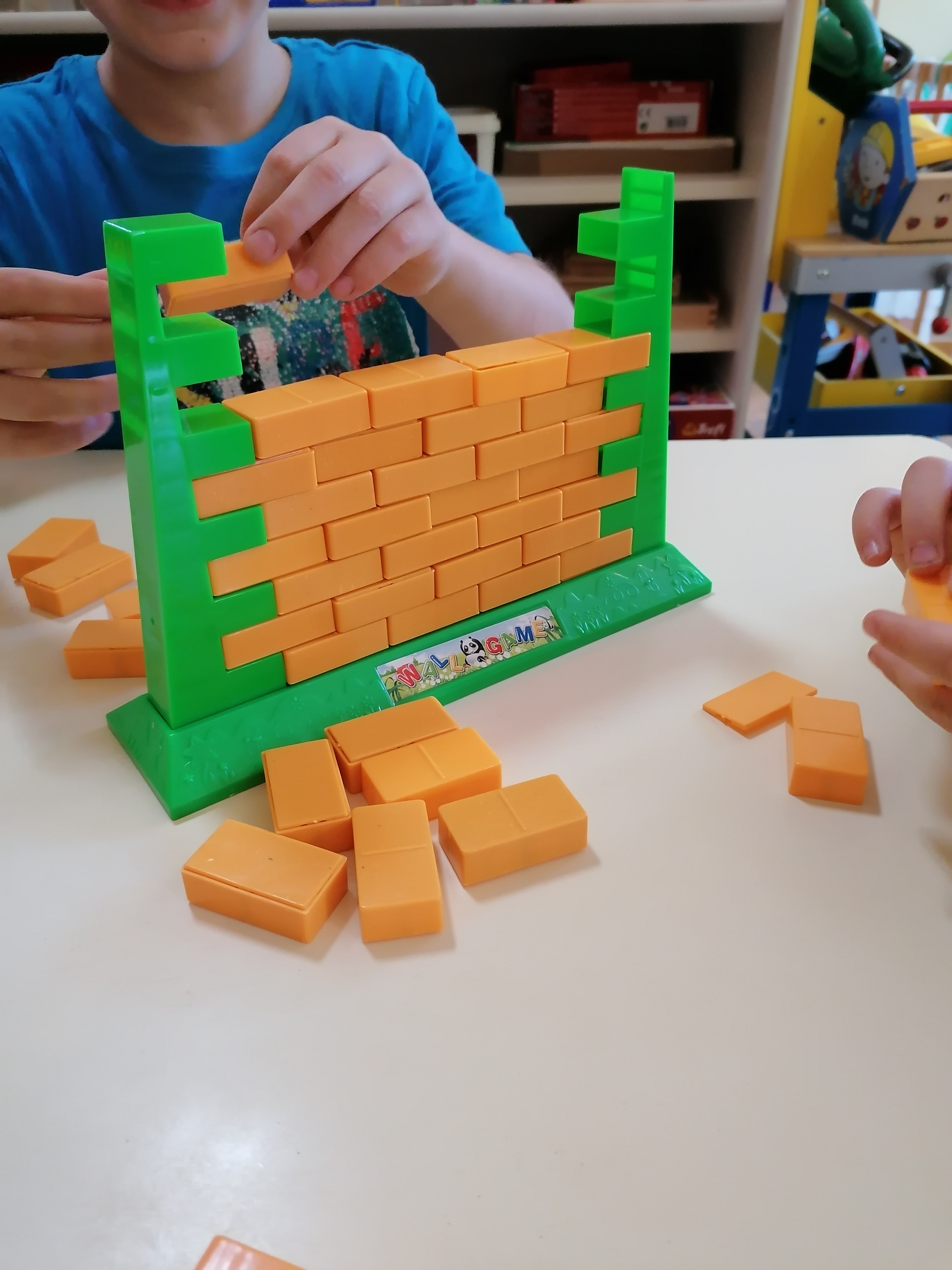 VRTIĆ U PRIRODI - ŠUMA
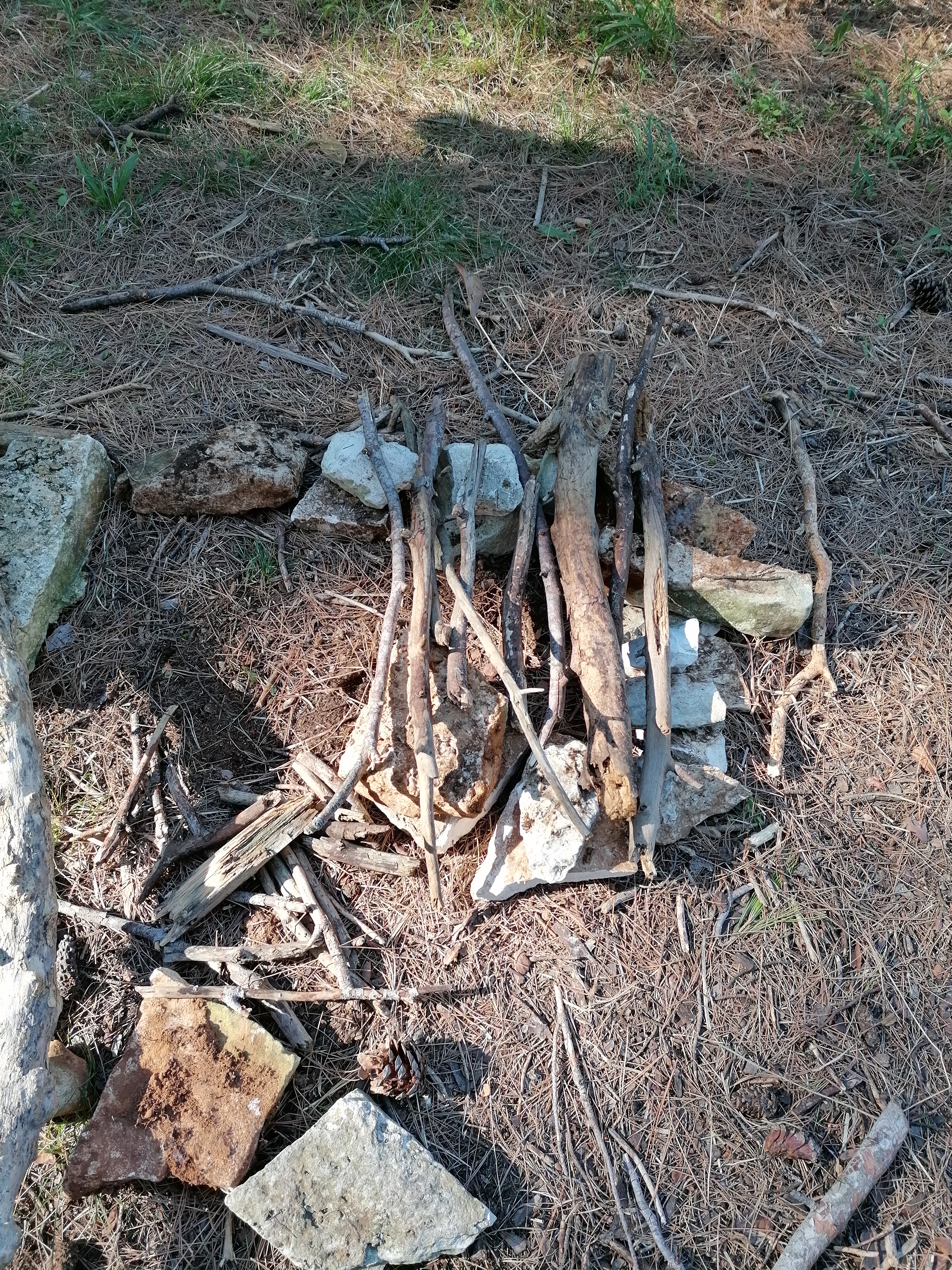 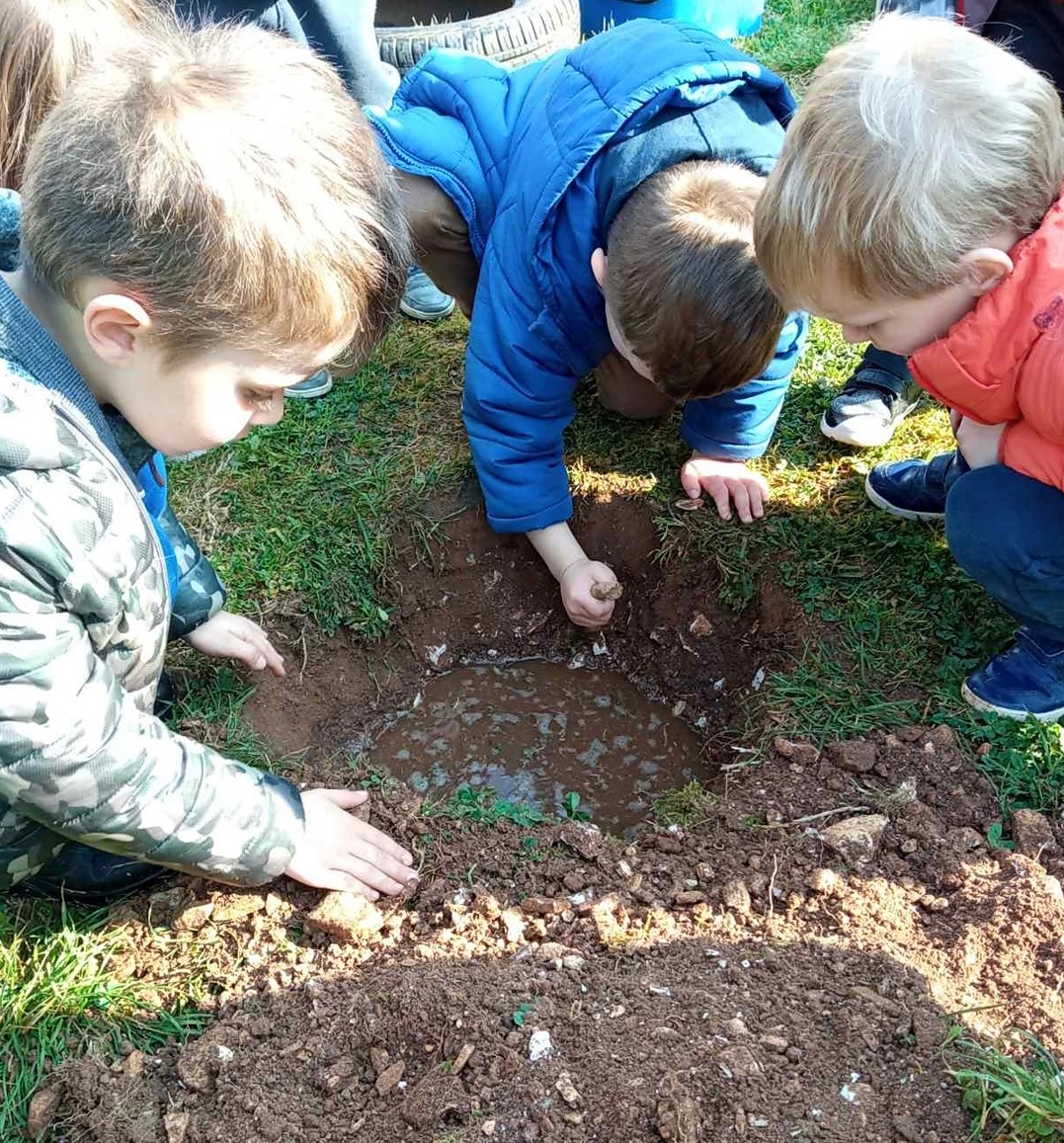 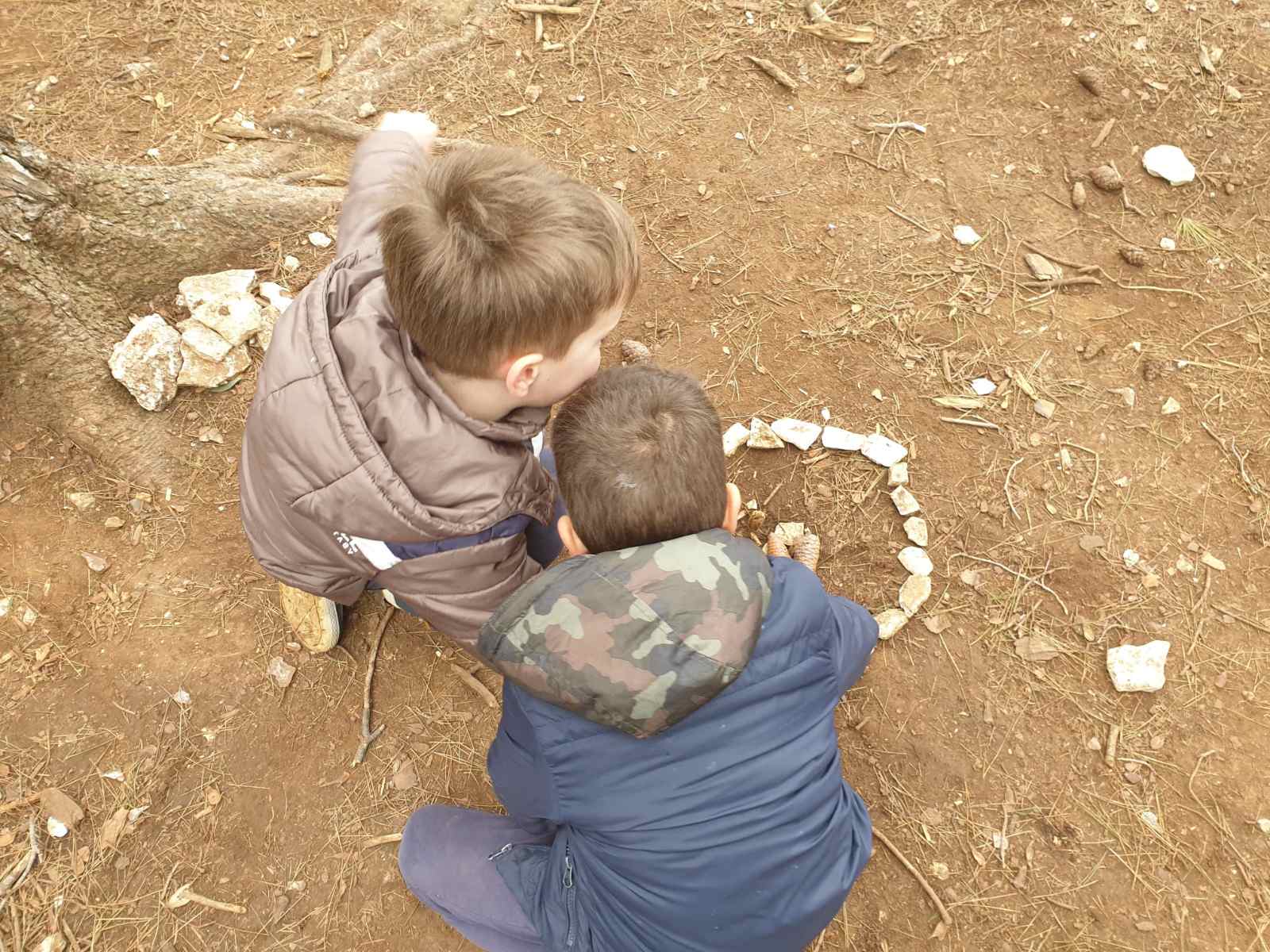 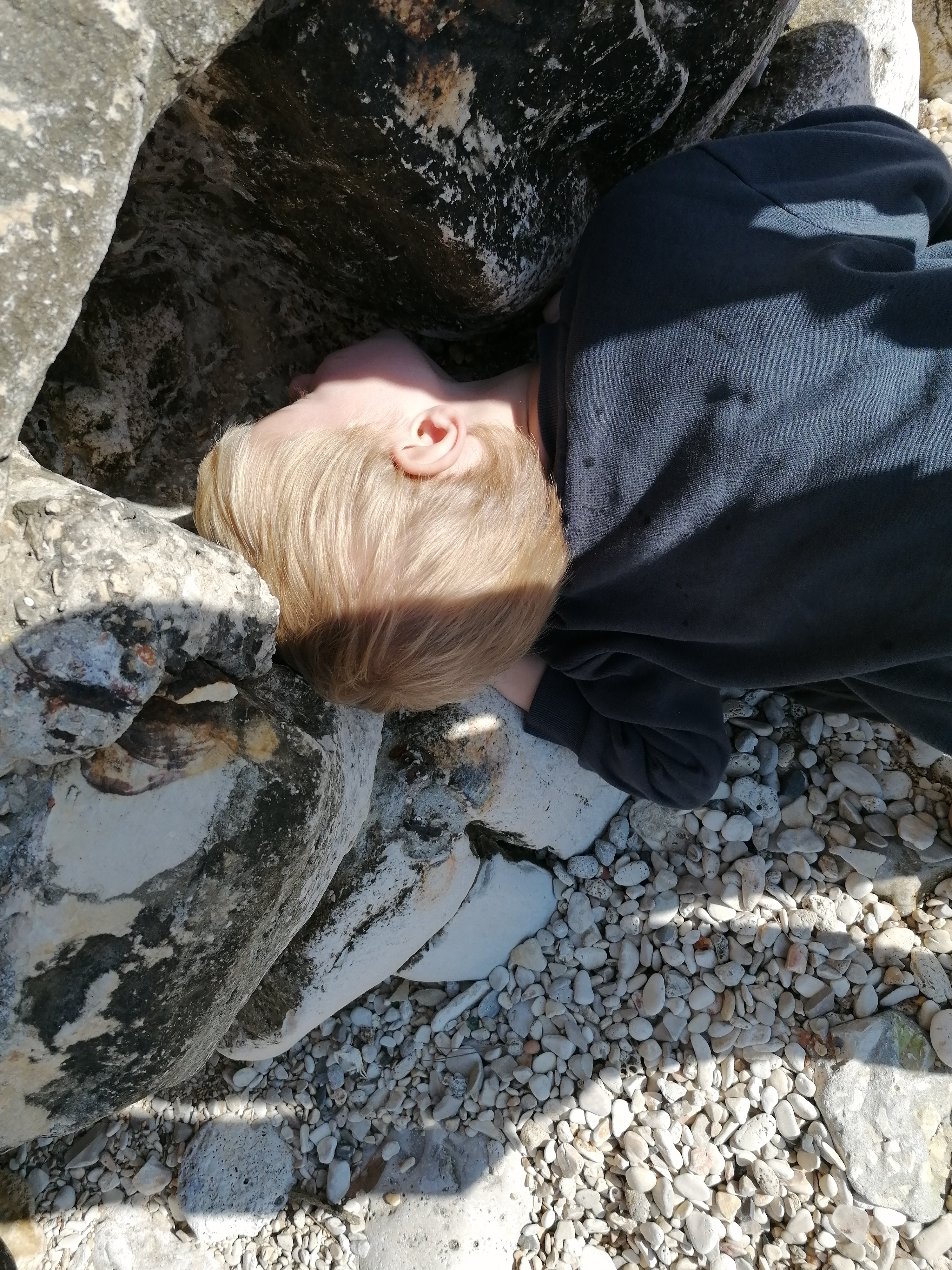 KUPALIŠTE MORNAR
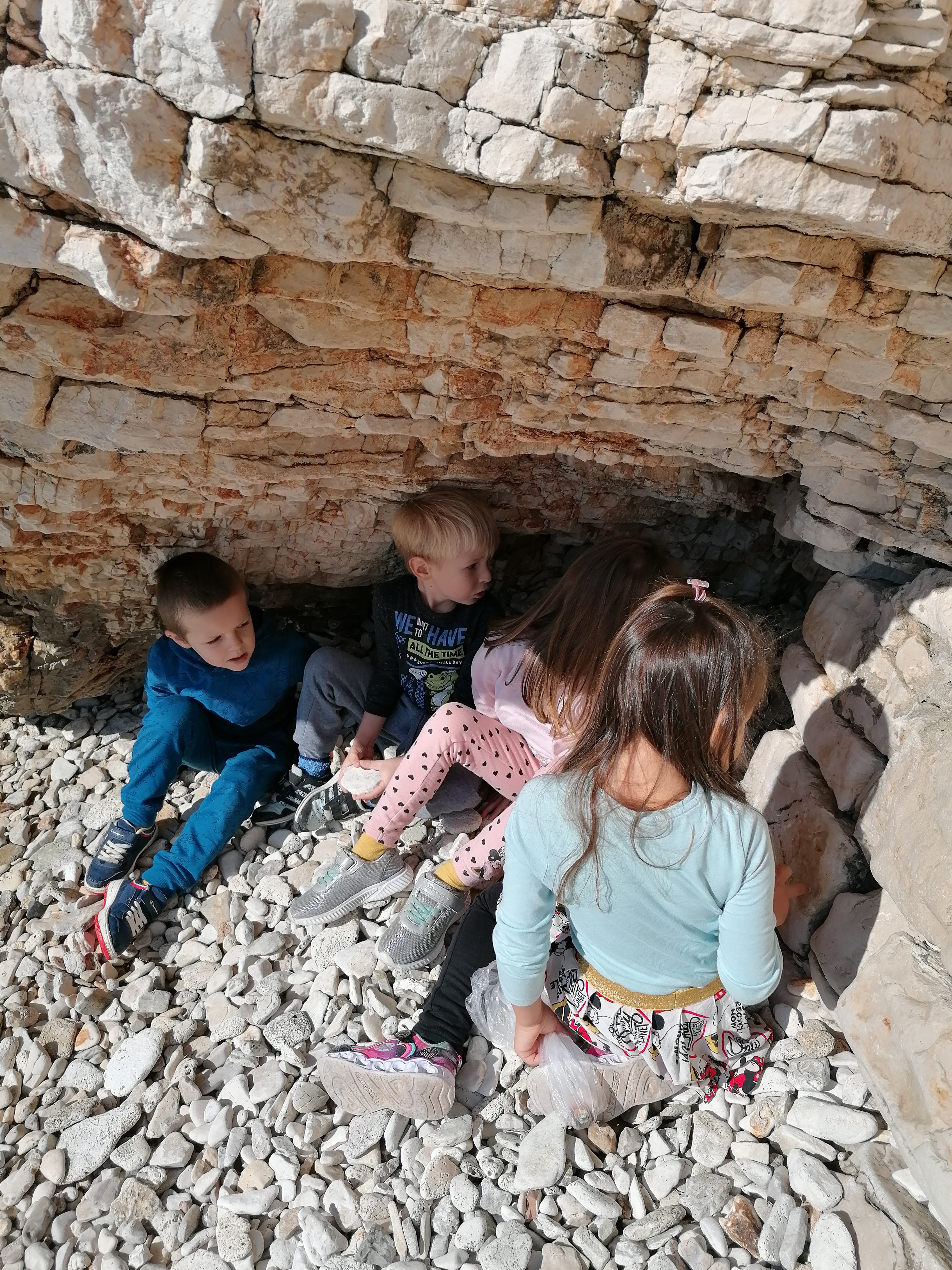 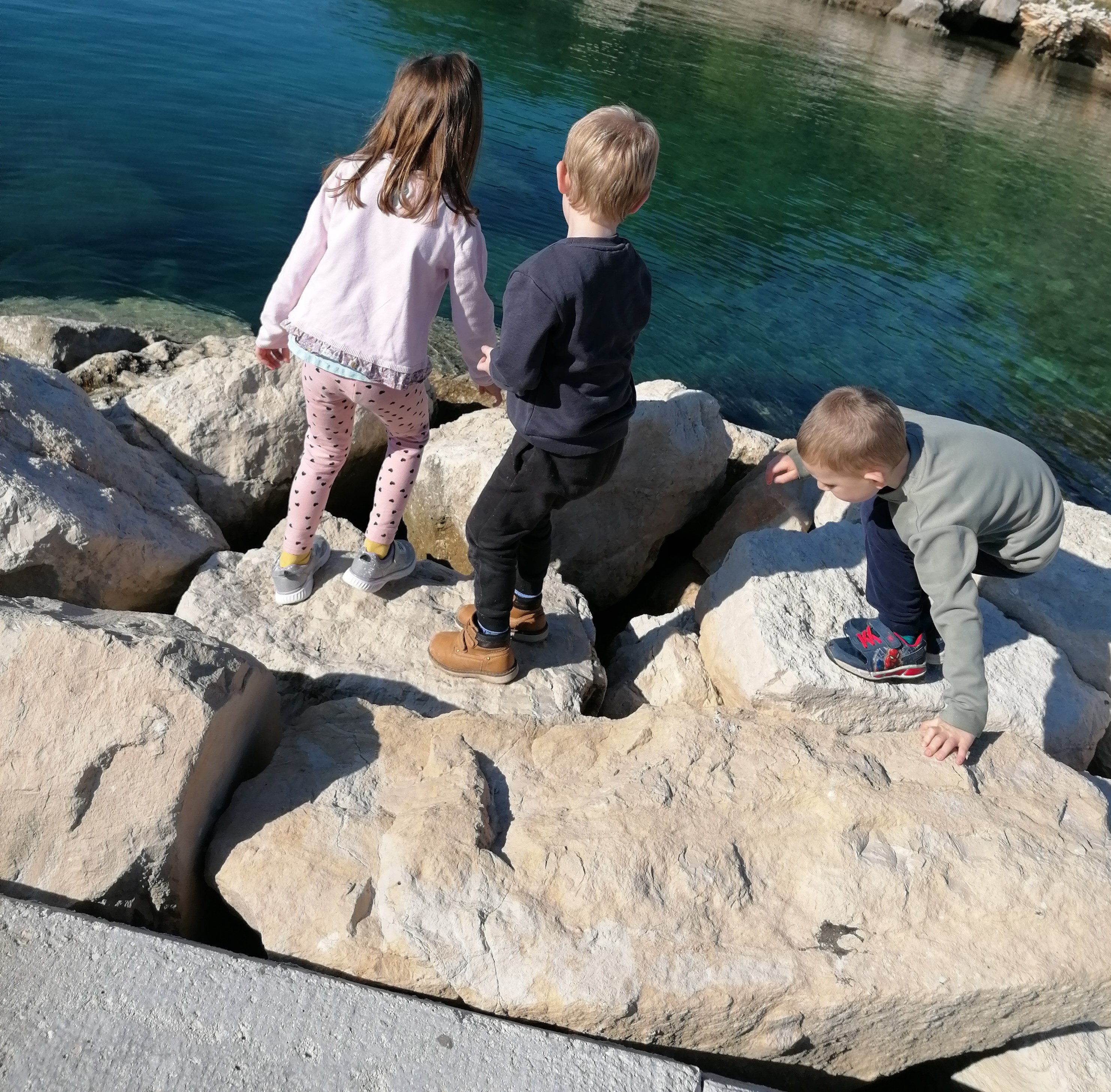 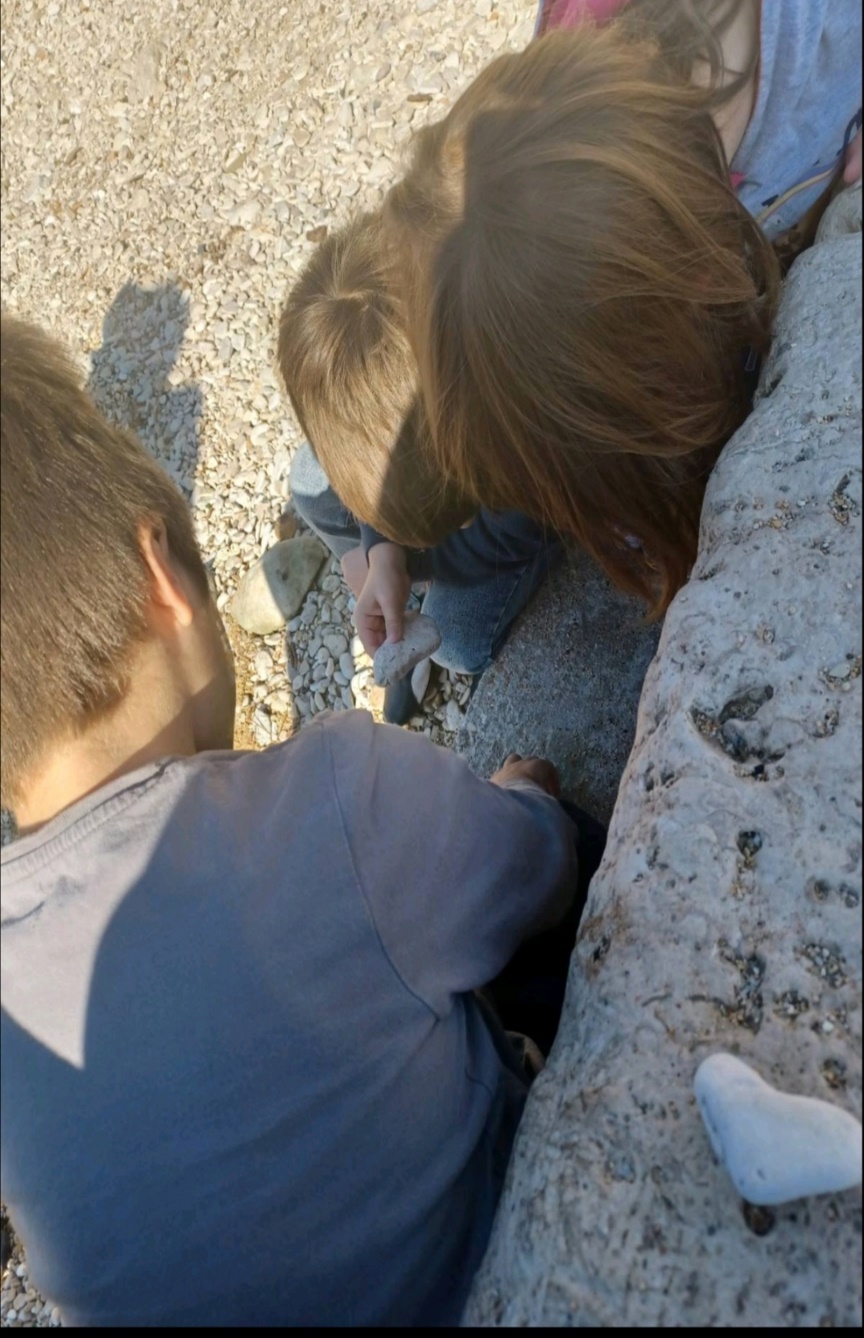 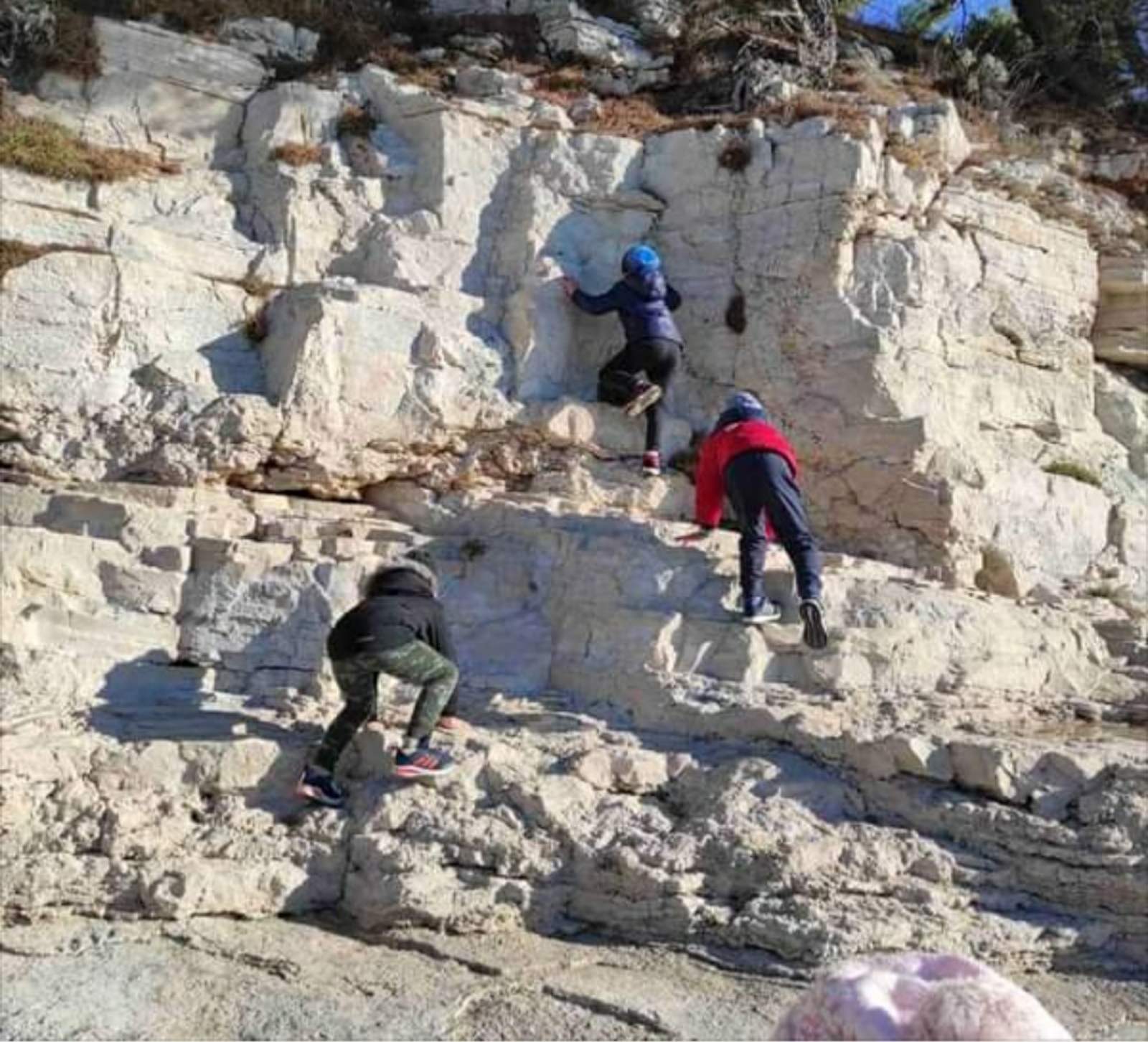 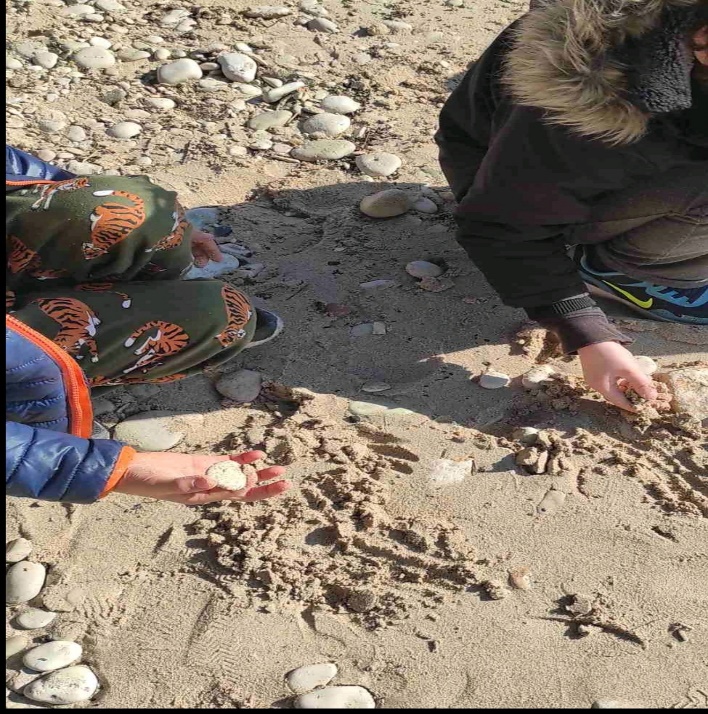 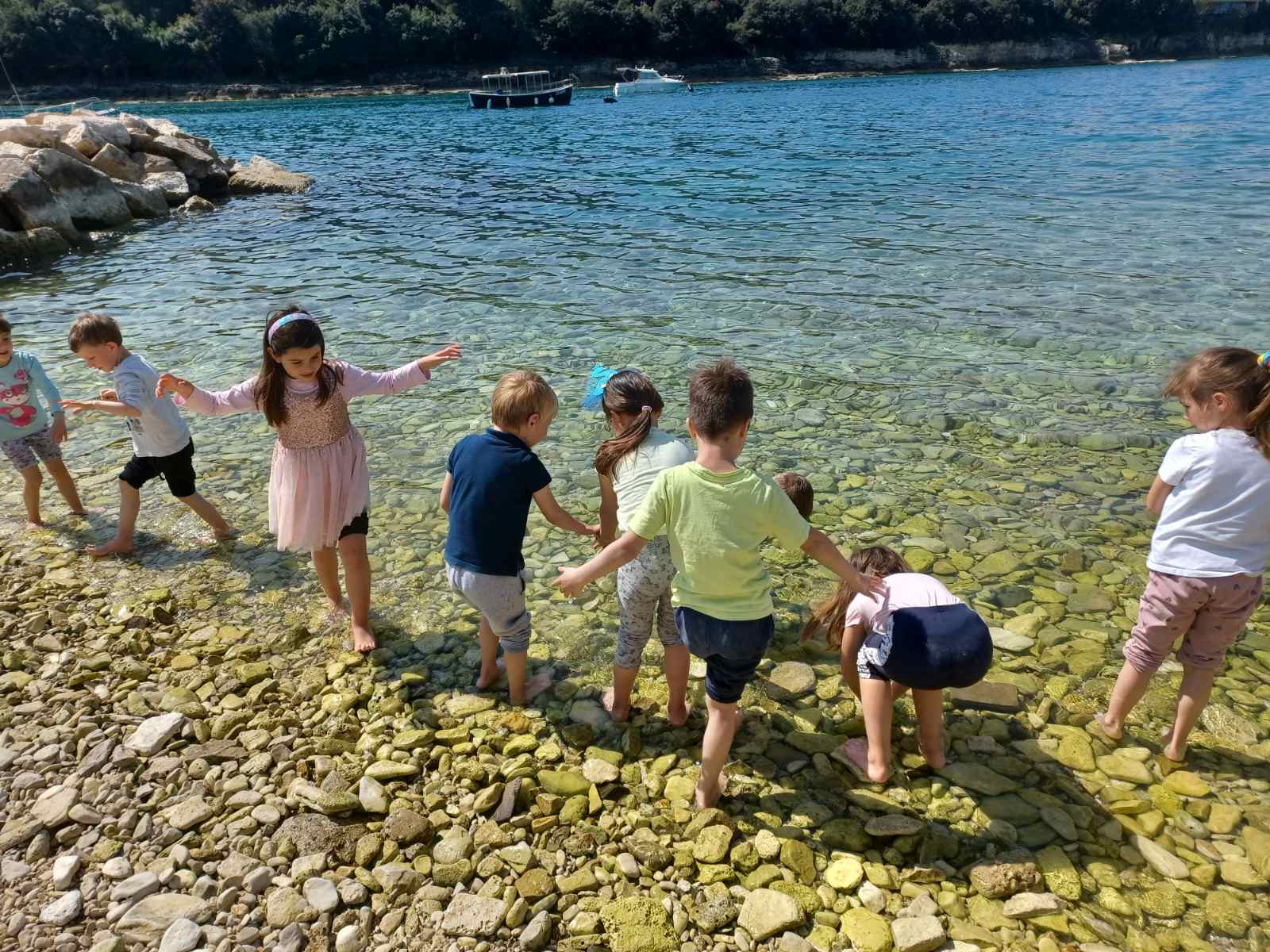 POSJET AKVARIJU – TVRĐAVA VERUDELA
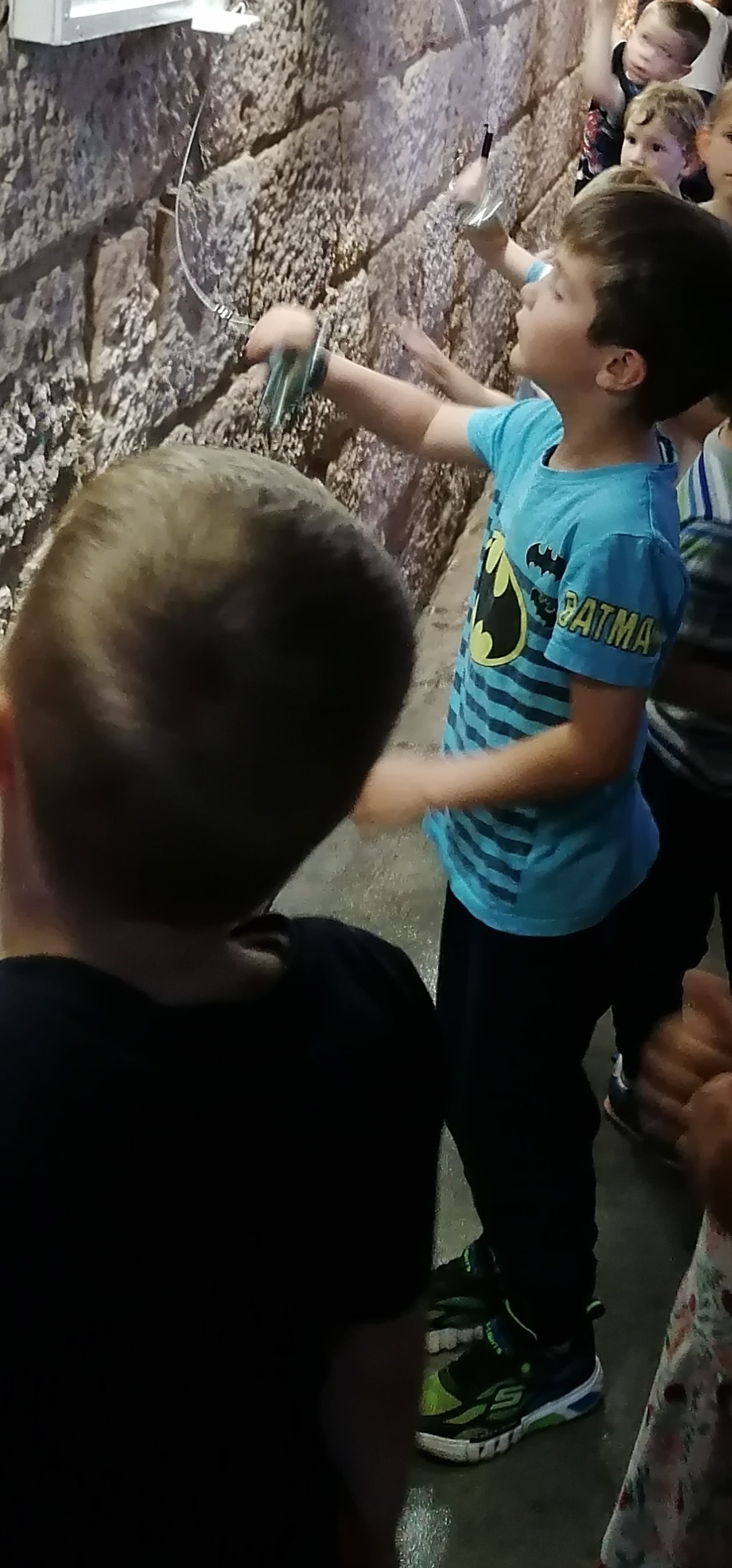 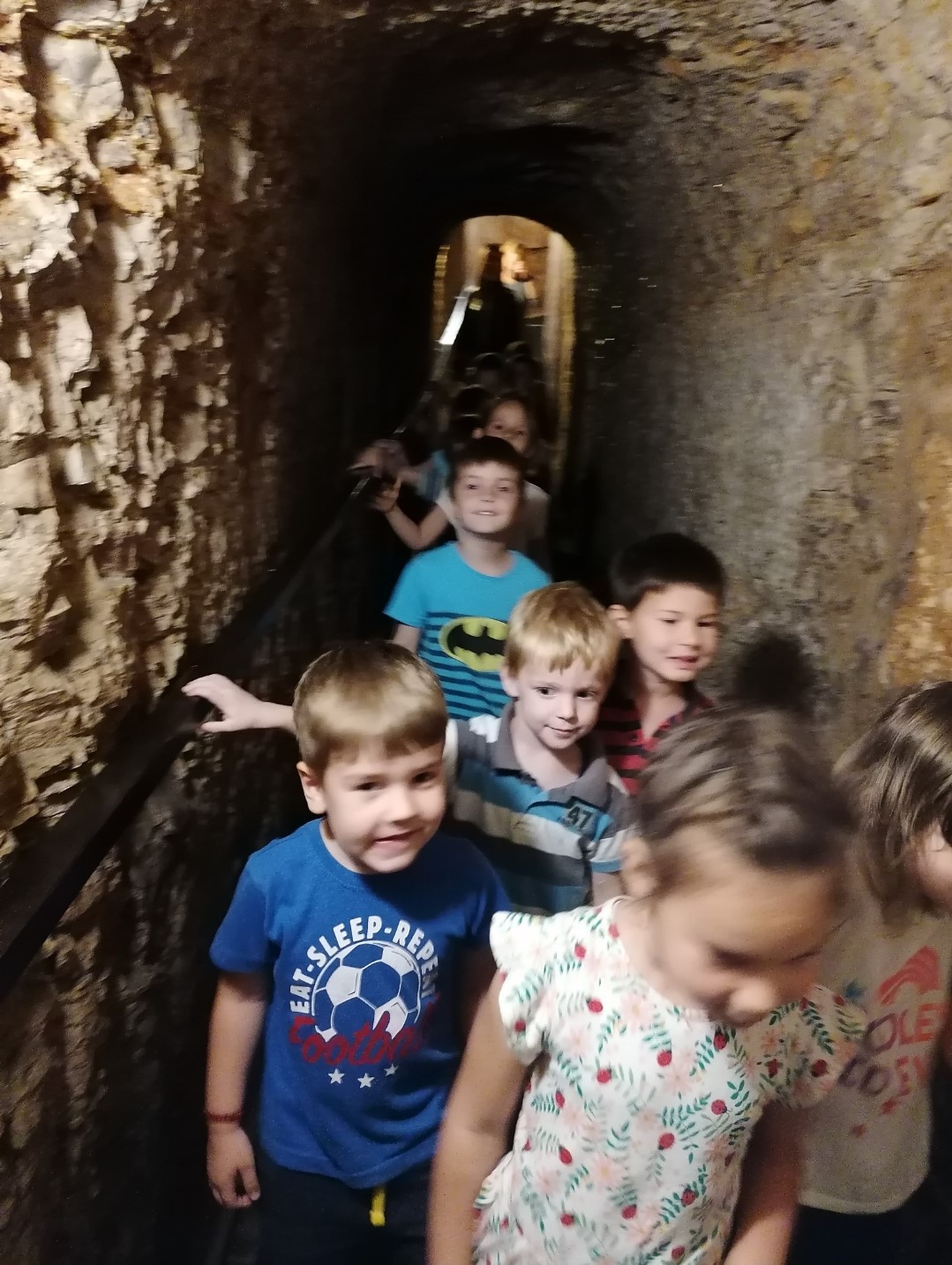 ŠETNJE GRADOM...
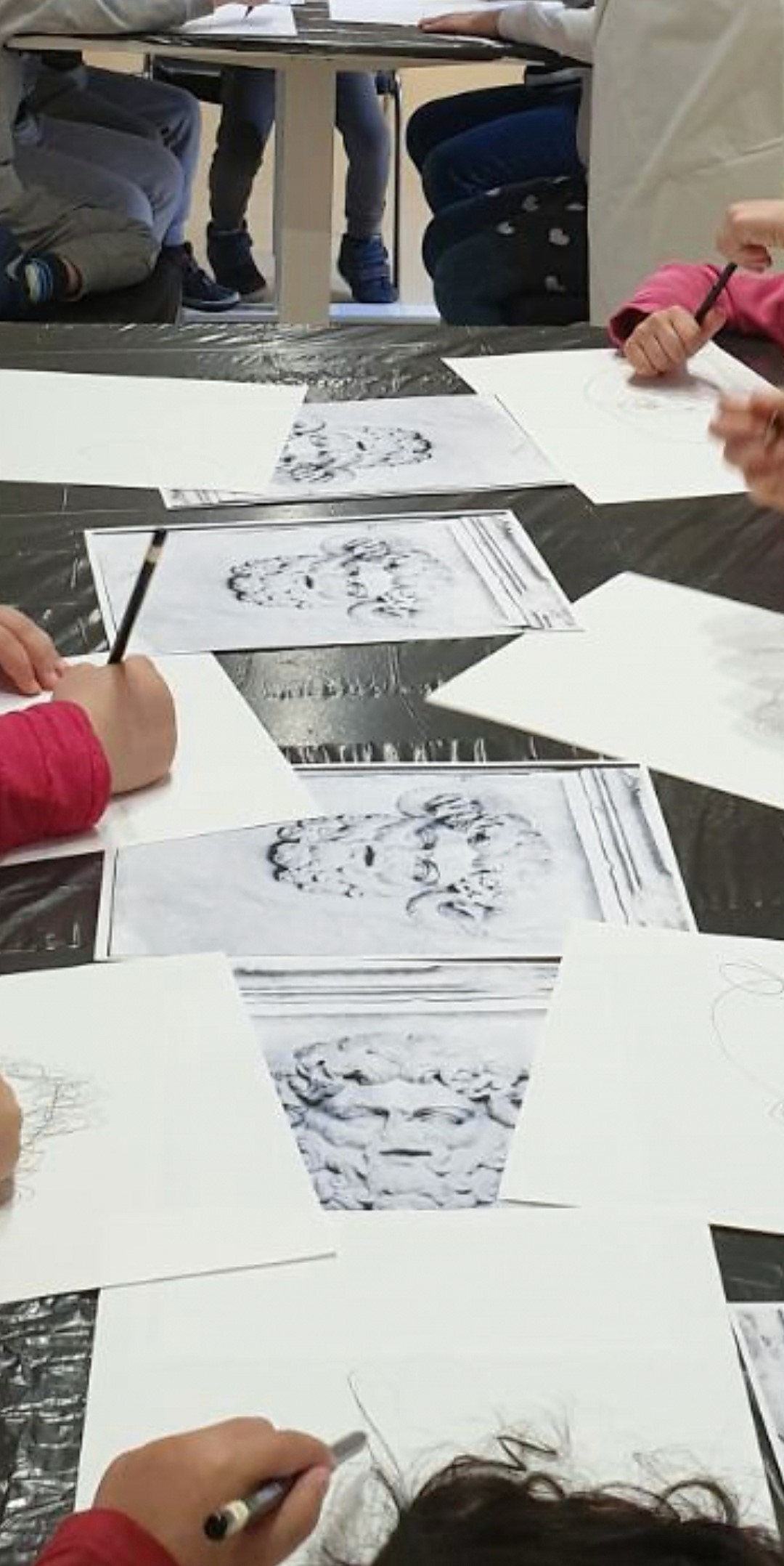 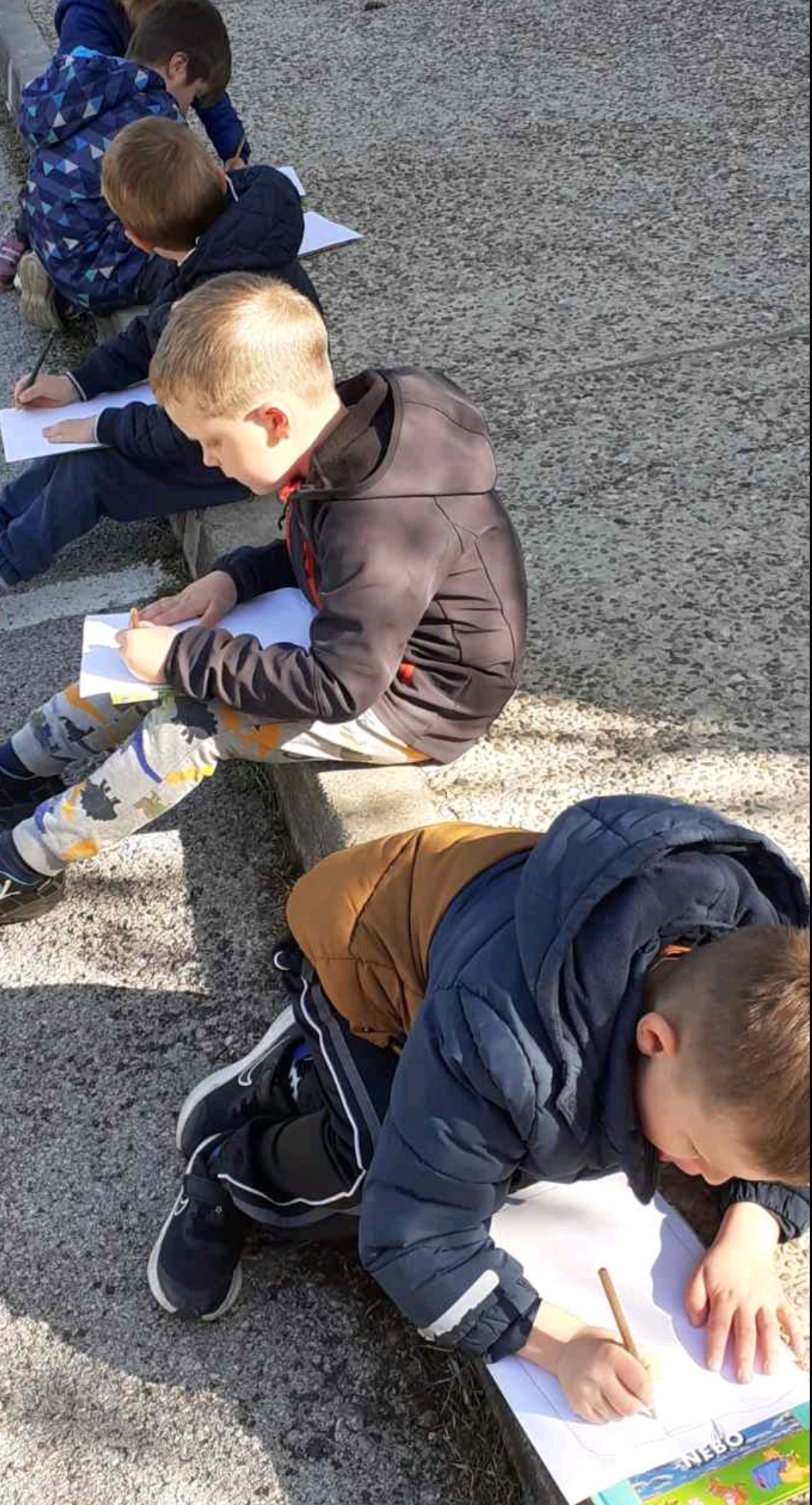 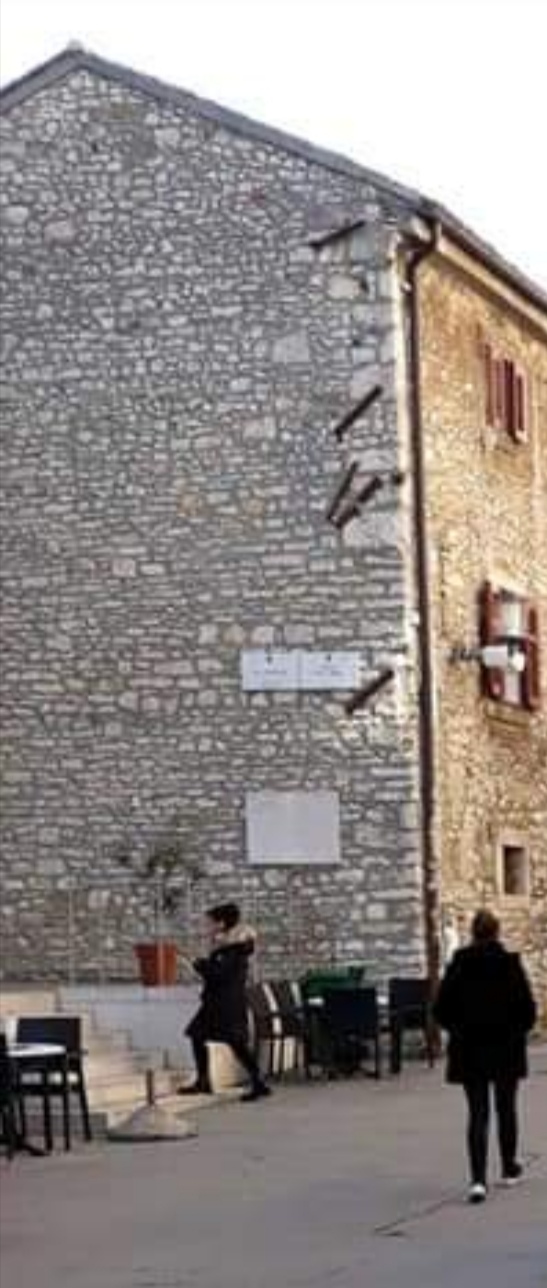 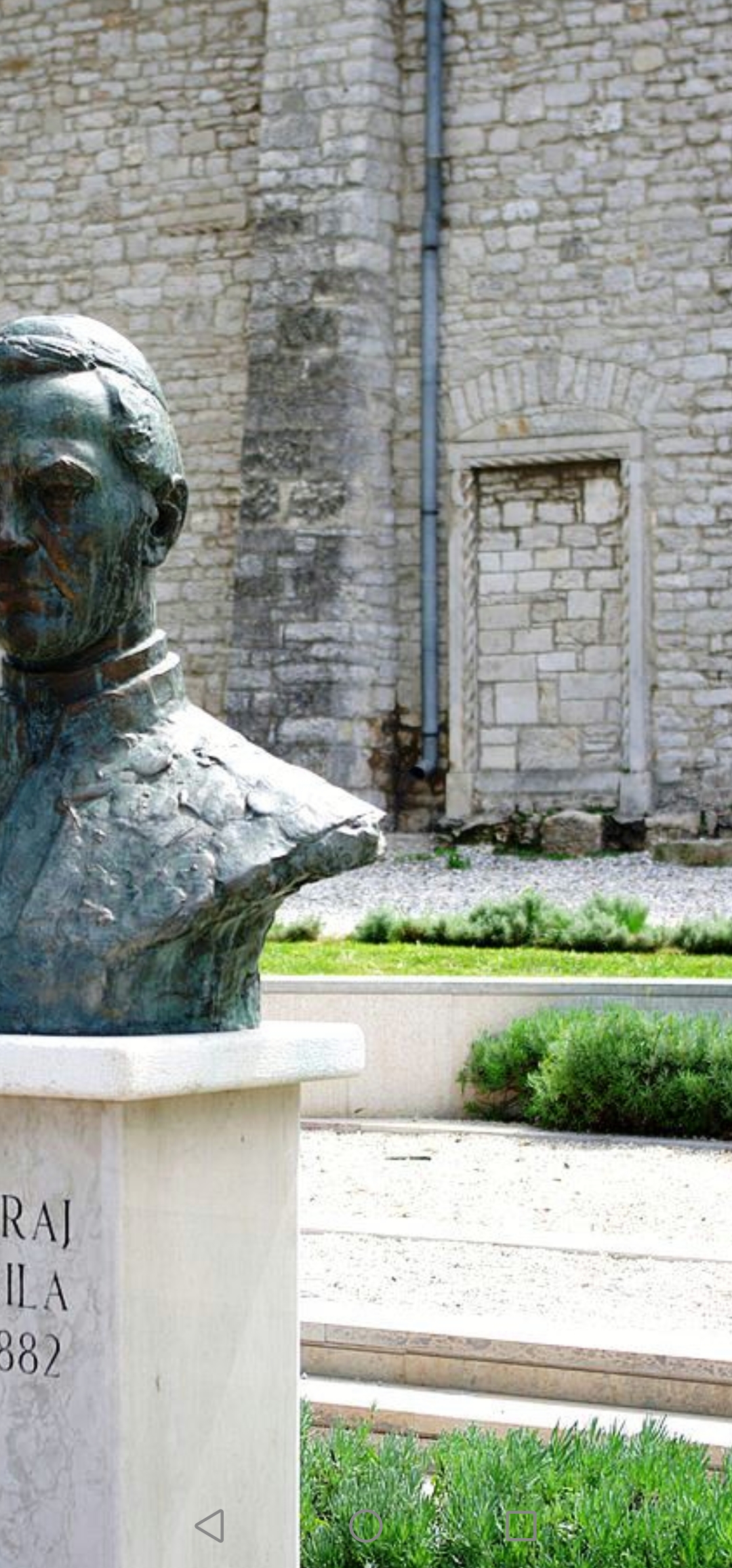 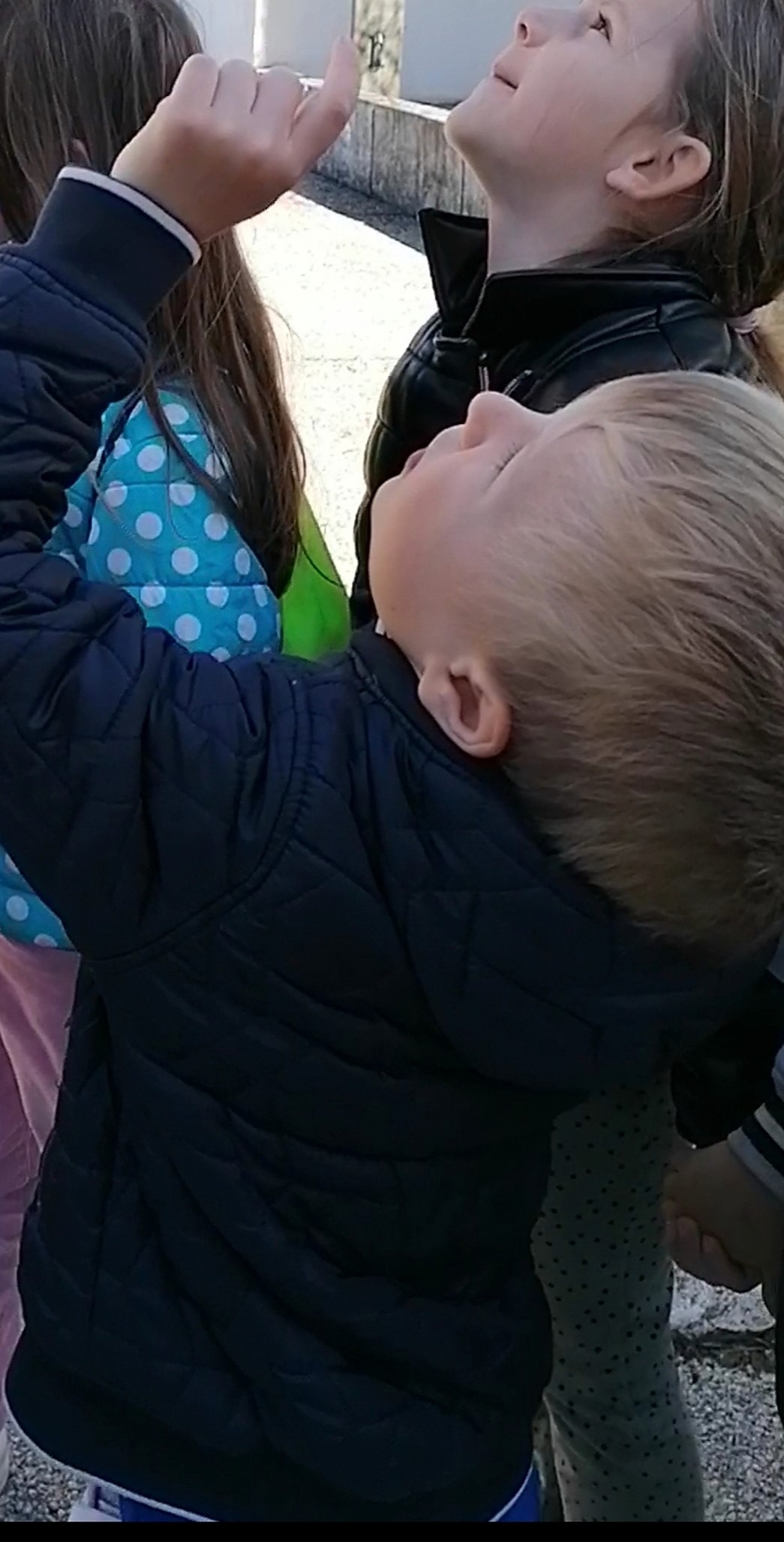 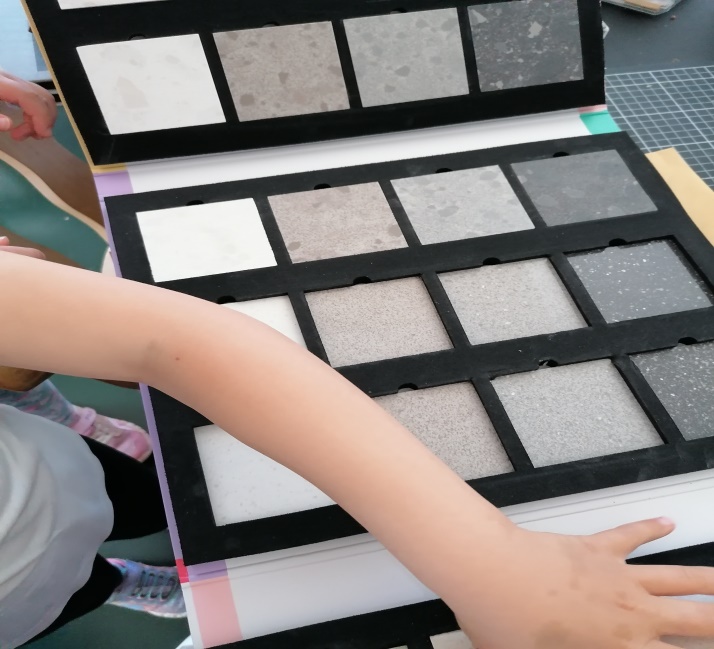 ARHITEKT
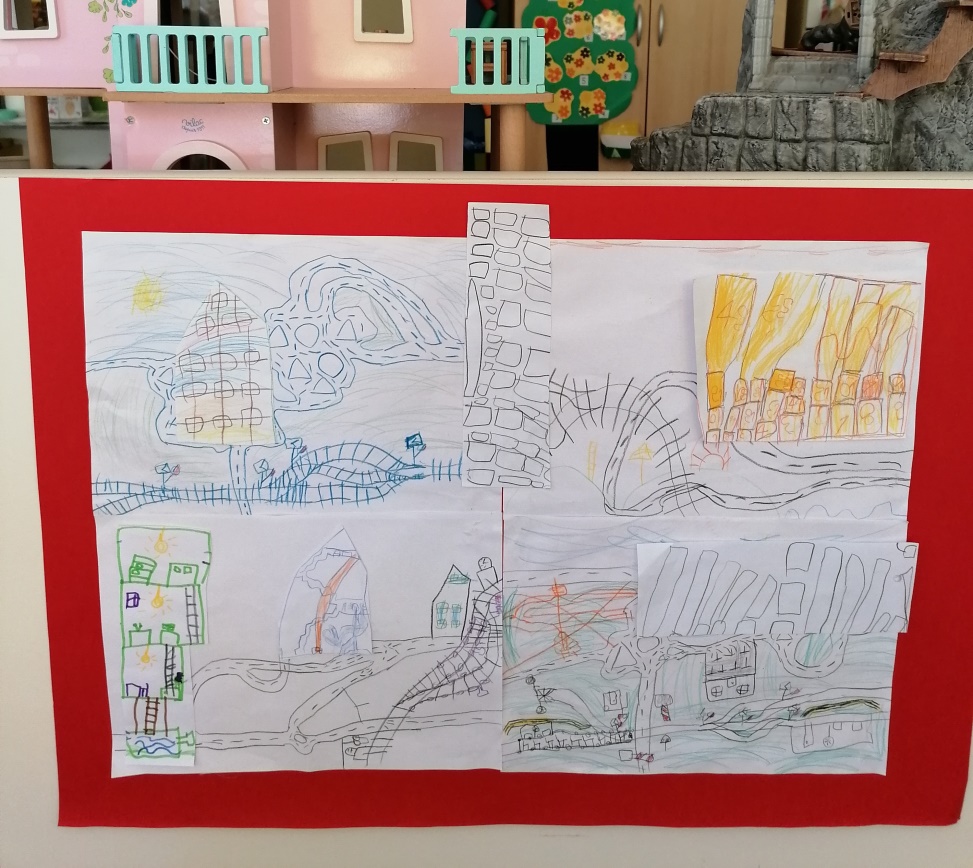 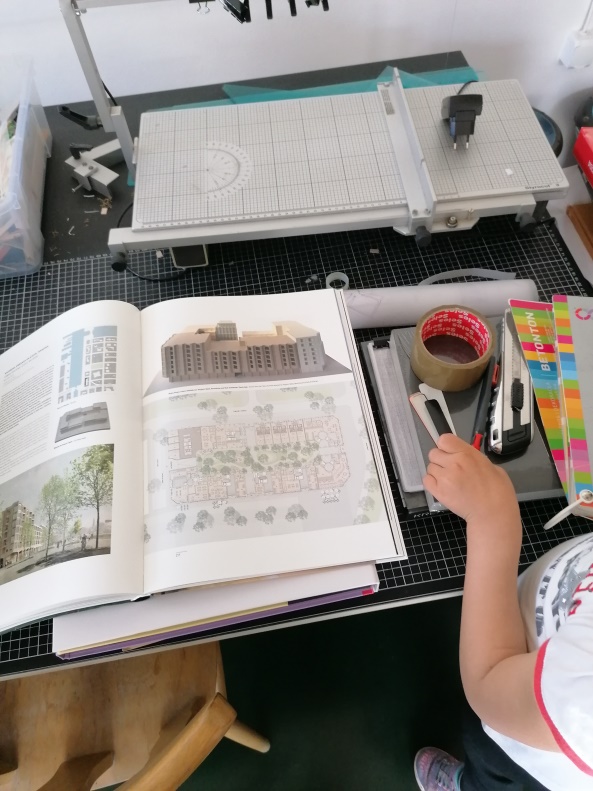 SKICE, GRADNJA, IGRE U VRTIĆU...
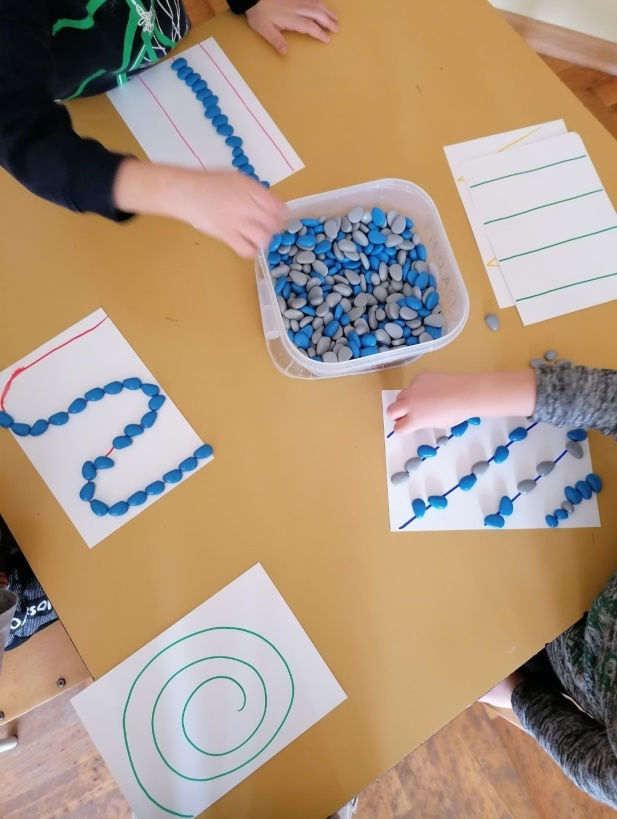 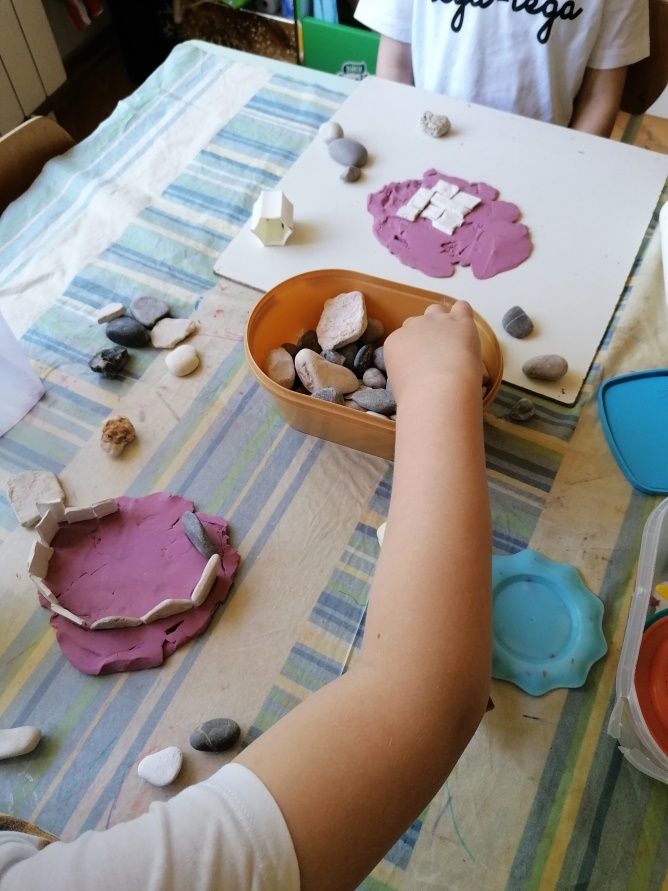 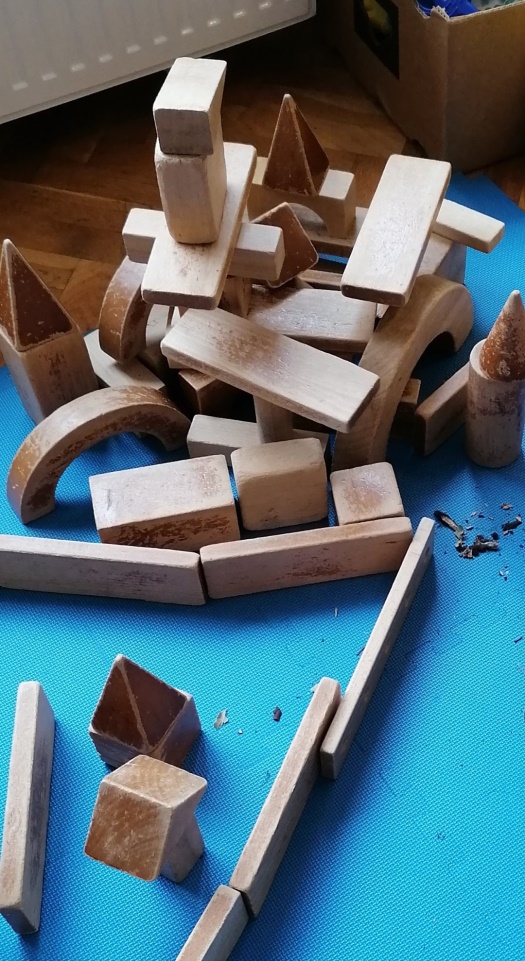 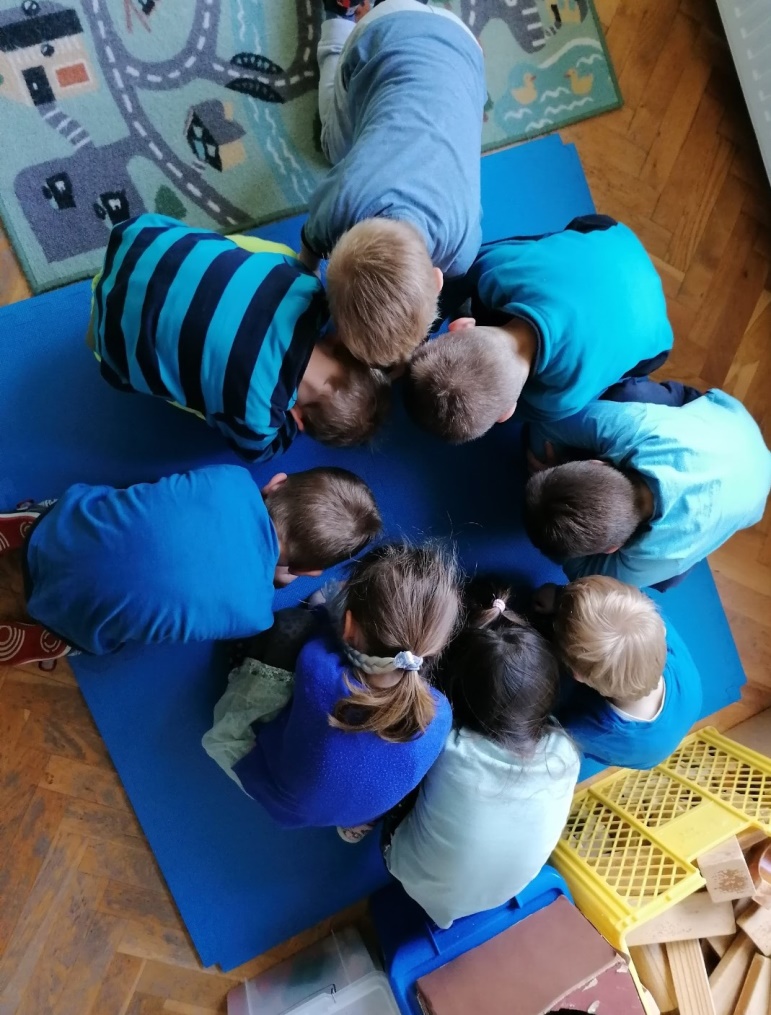 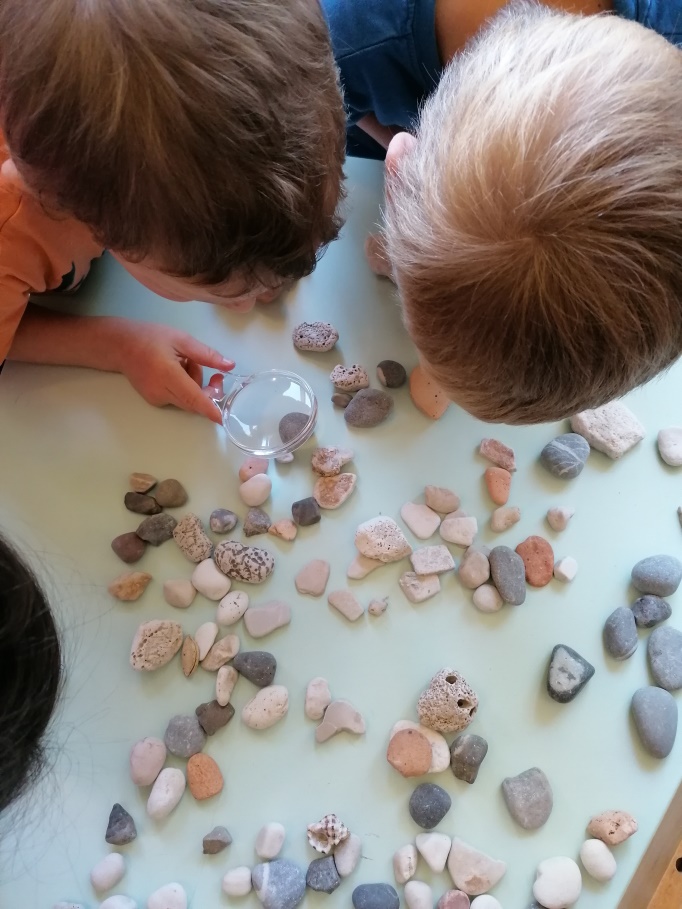 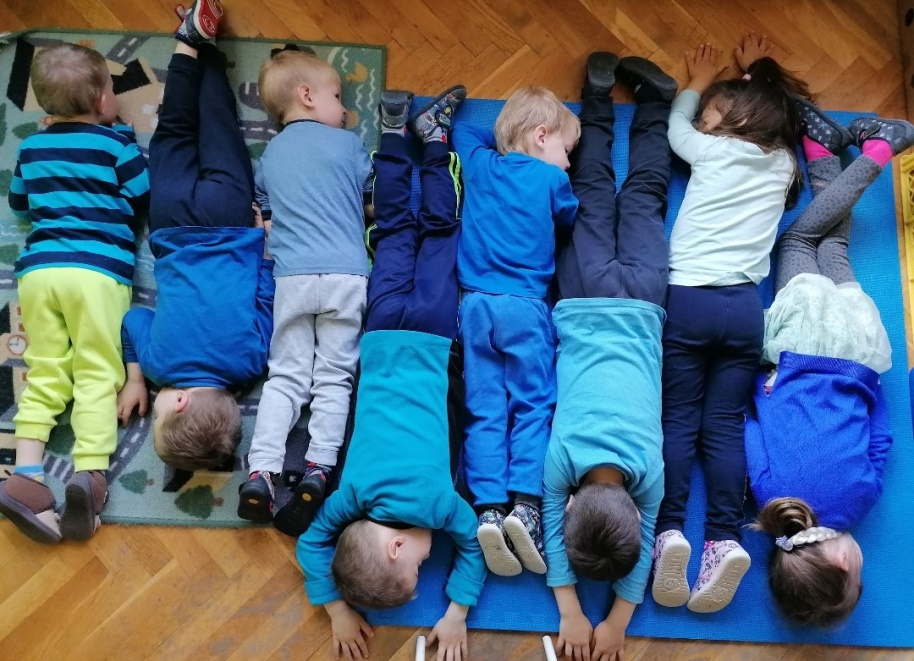 MILJOKAZ
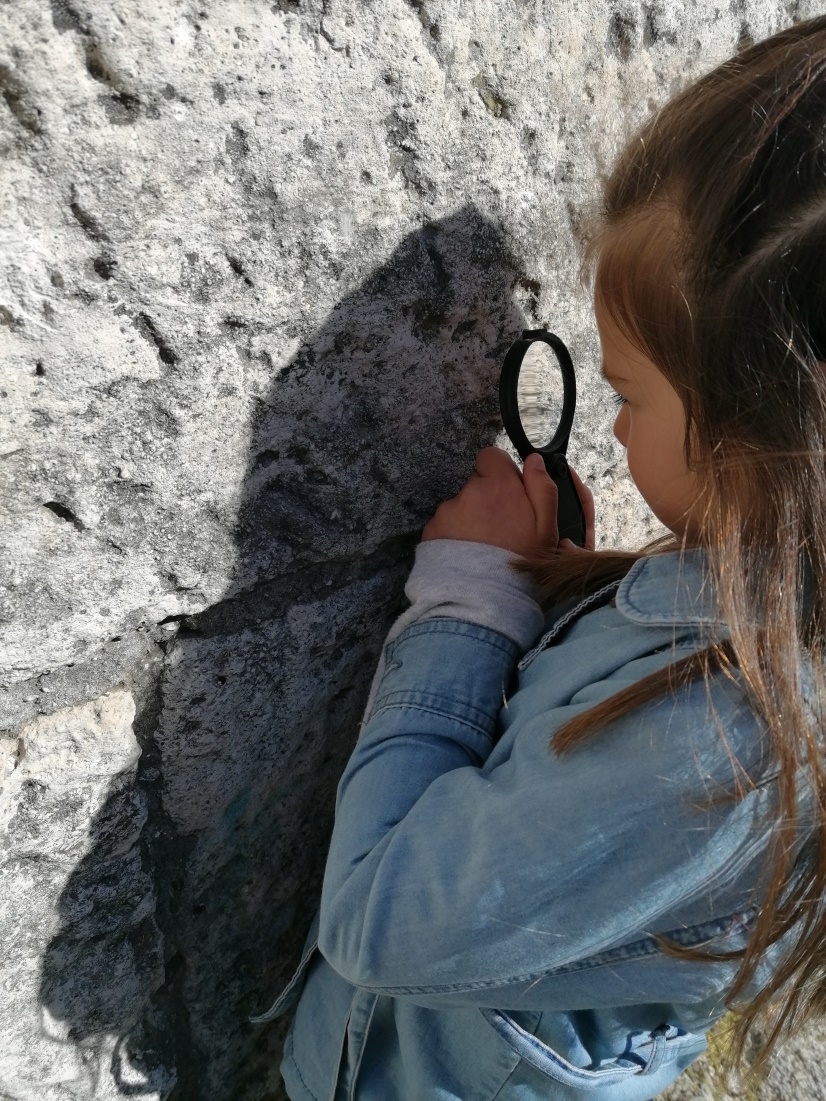 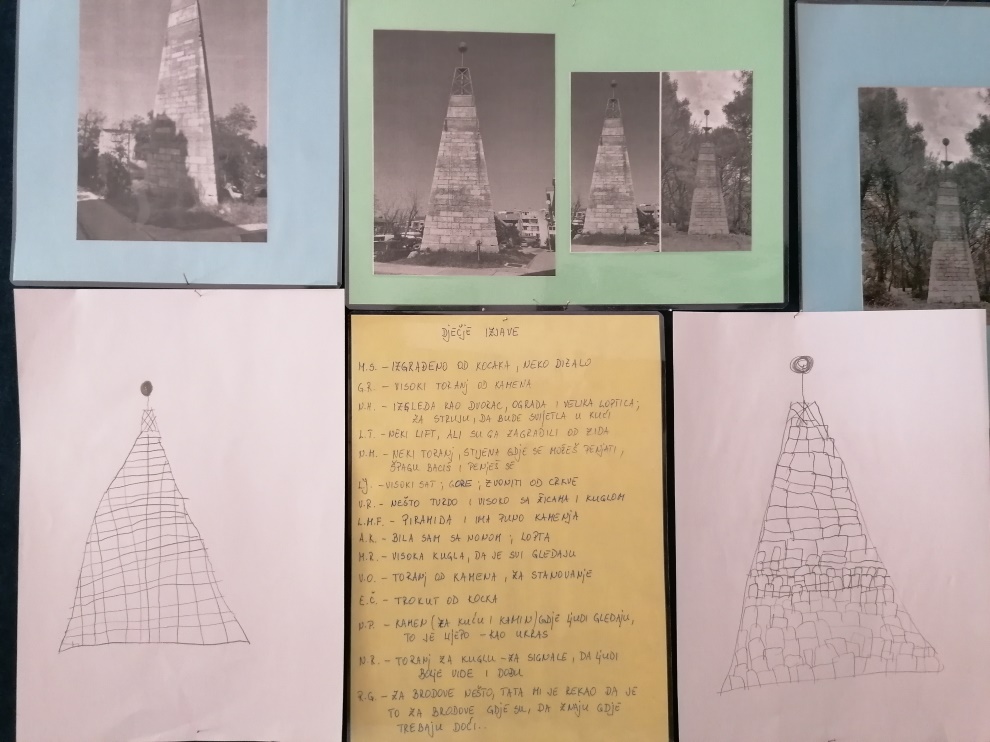 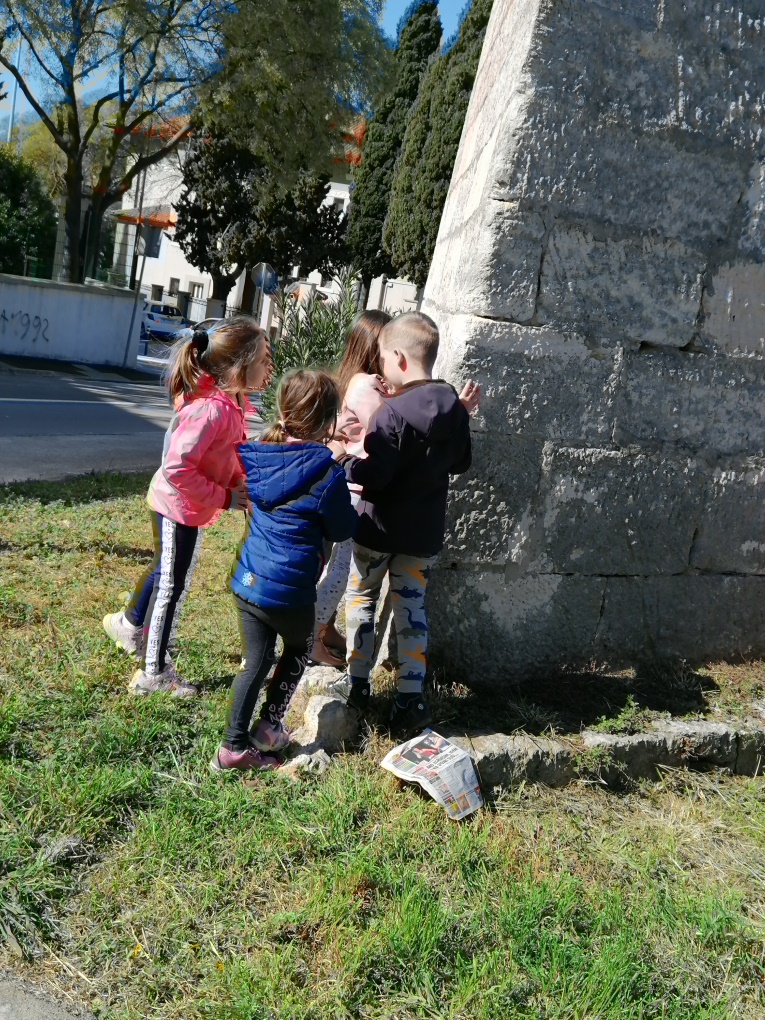 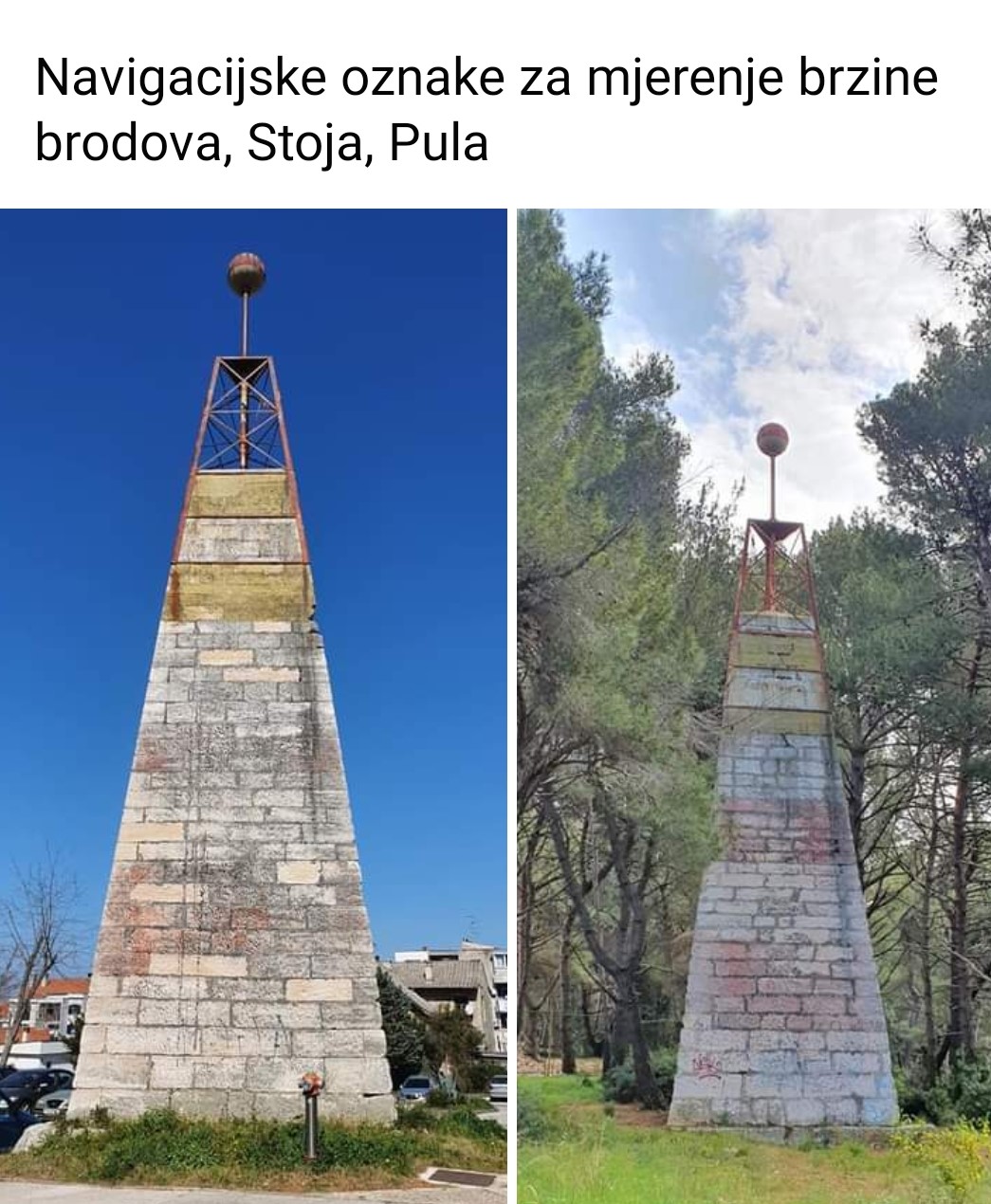 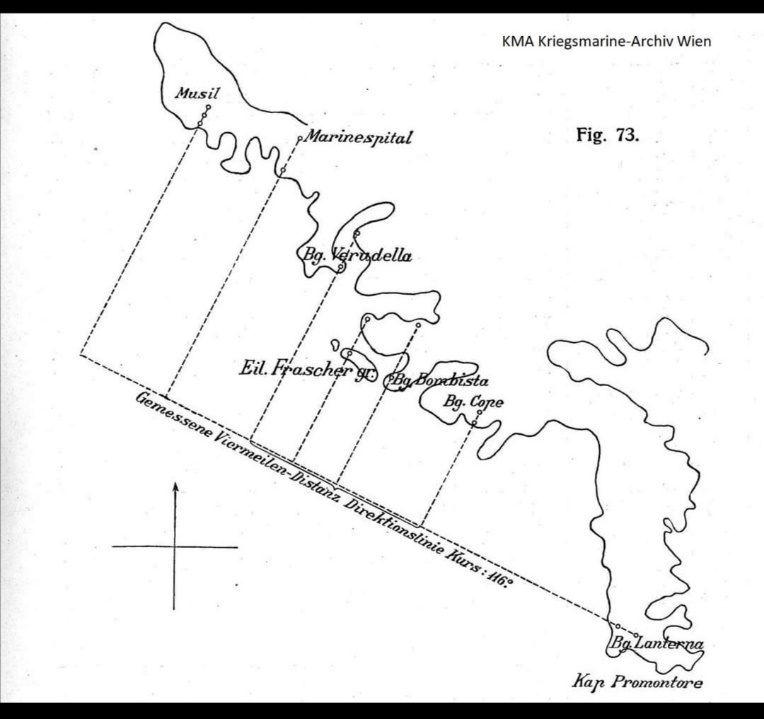 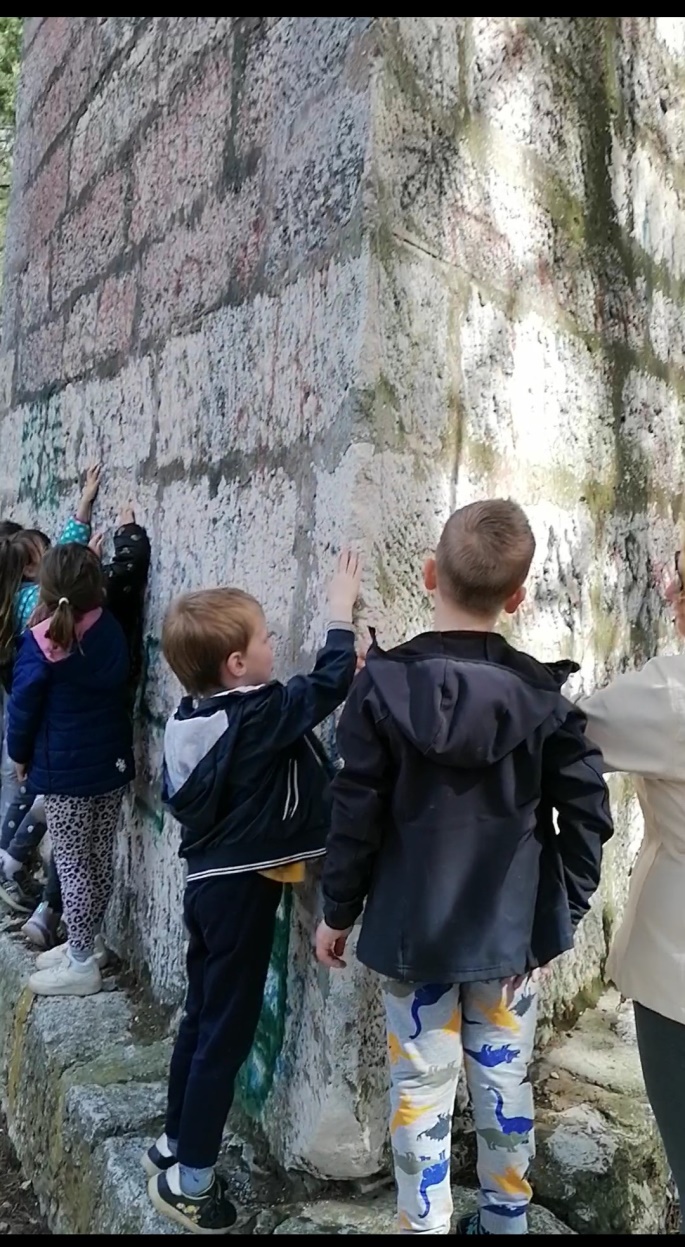 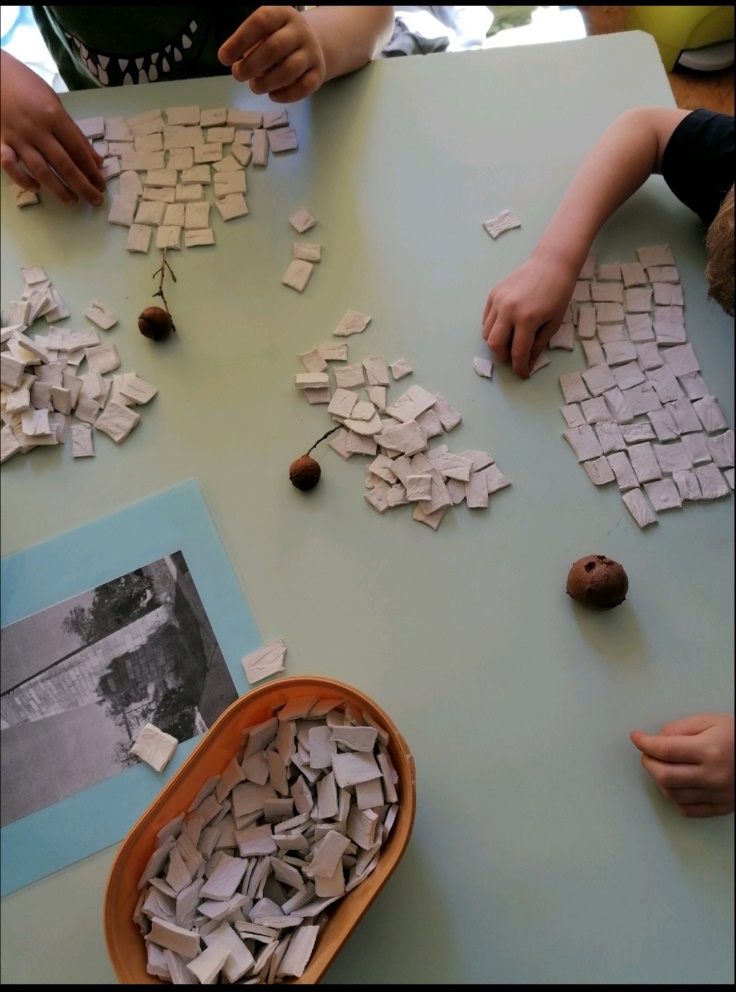 HVALA NA PAŽNJI!